Statistics
Title page
Averages
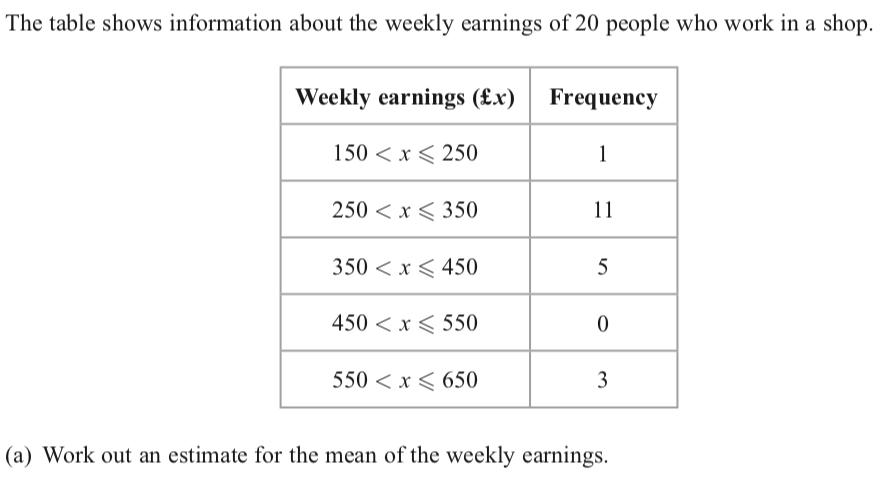 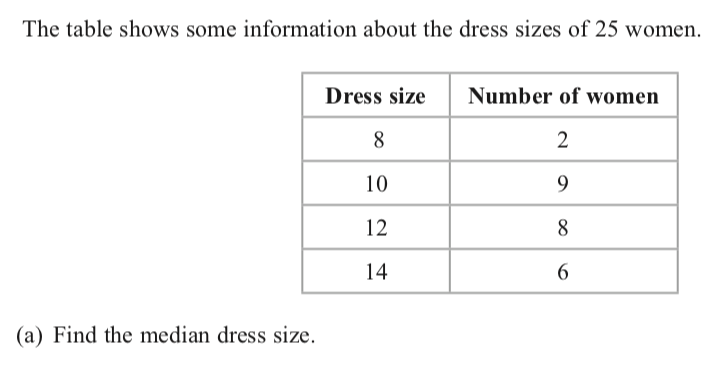 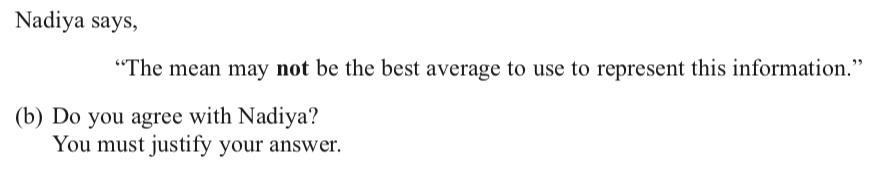 Back to Statistics
Home
Averages
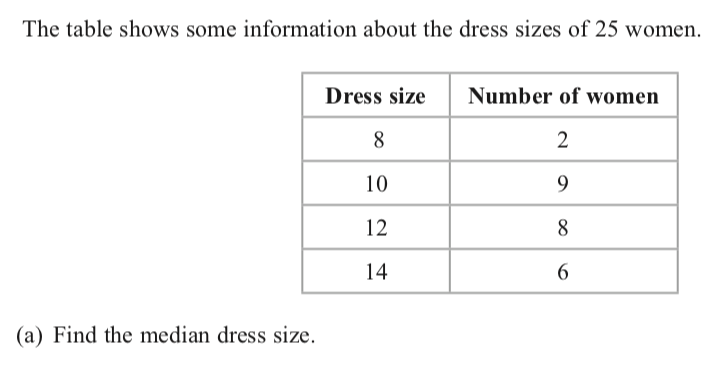 Back to Statistics
Home
Box plots
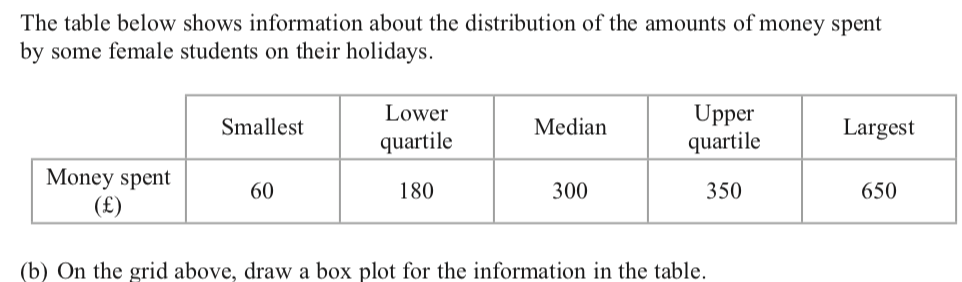 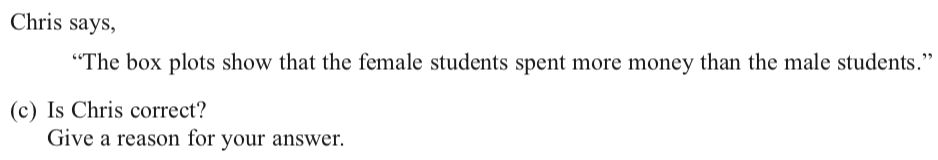 Back to Statistics
Home
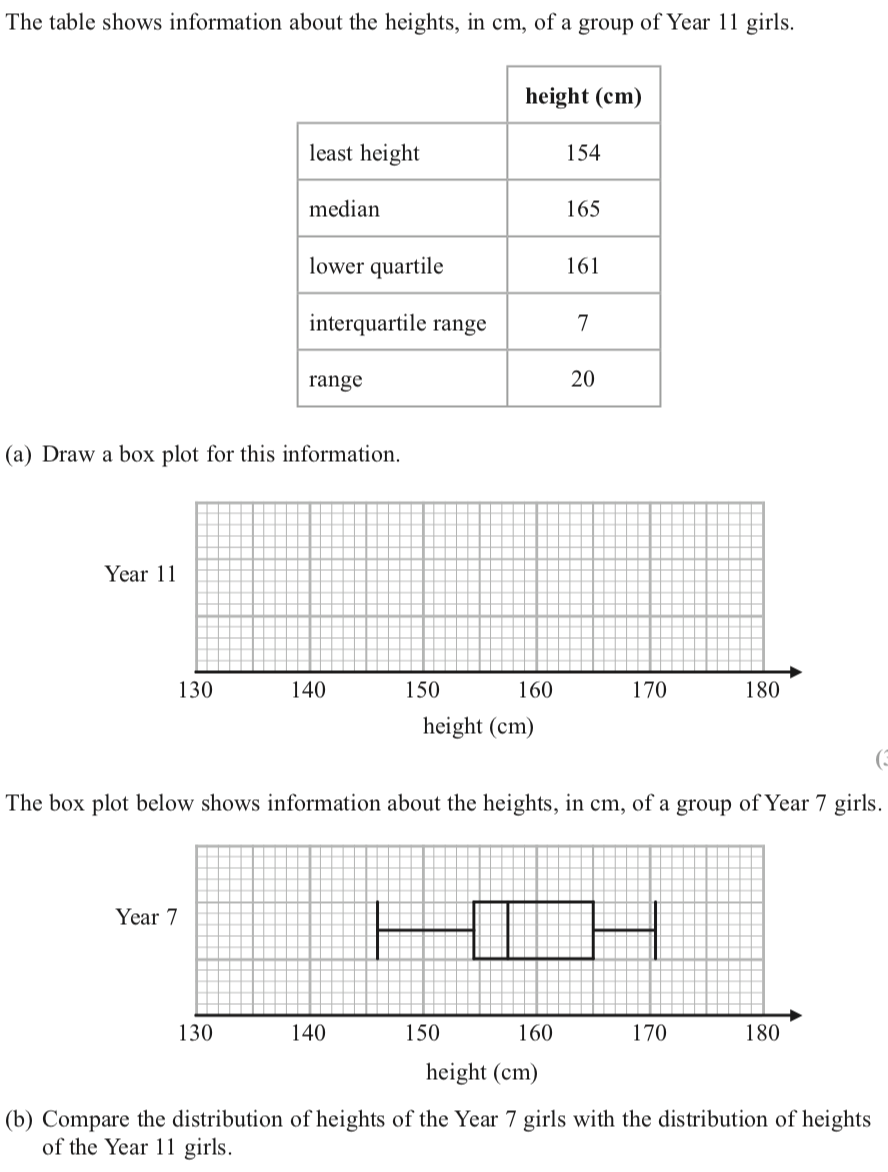 Box plots
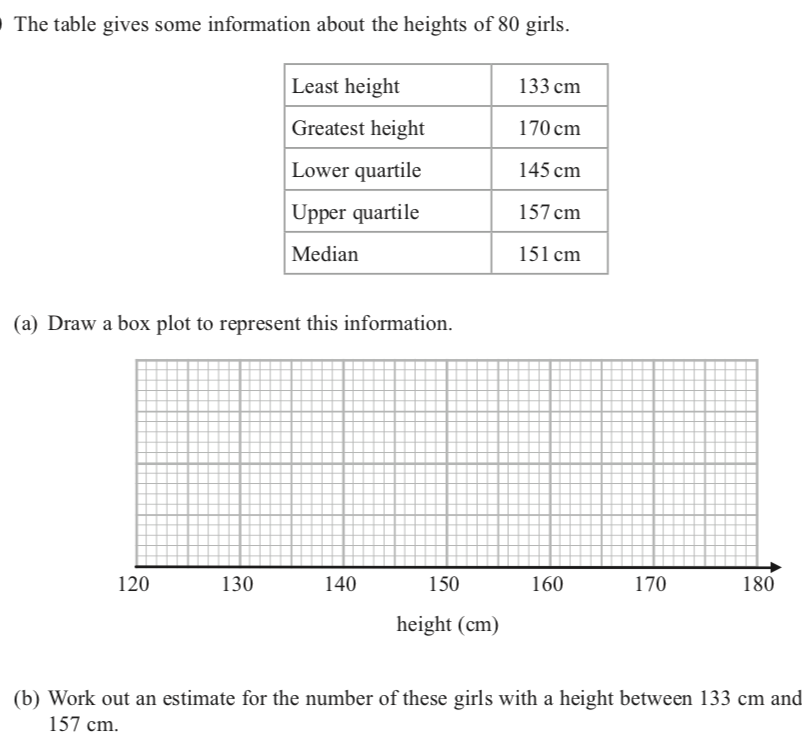 Back to Statistics
Home
Box plots
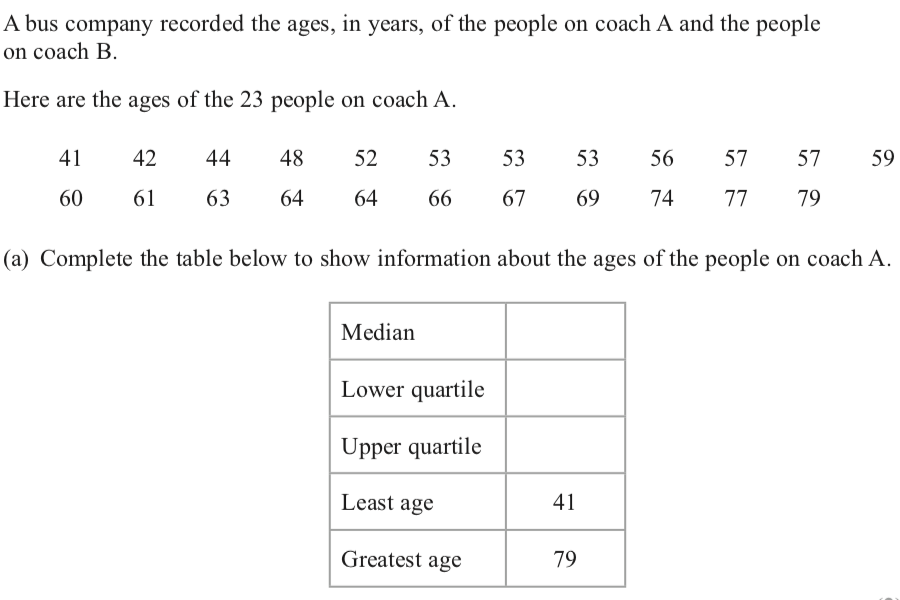 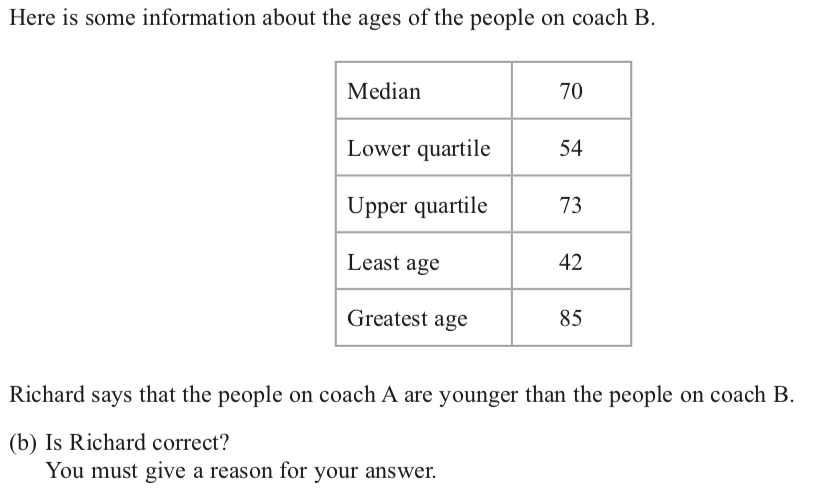 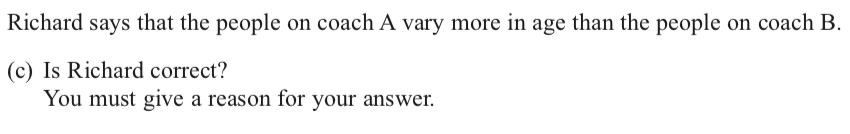 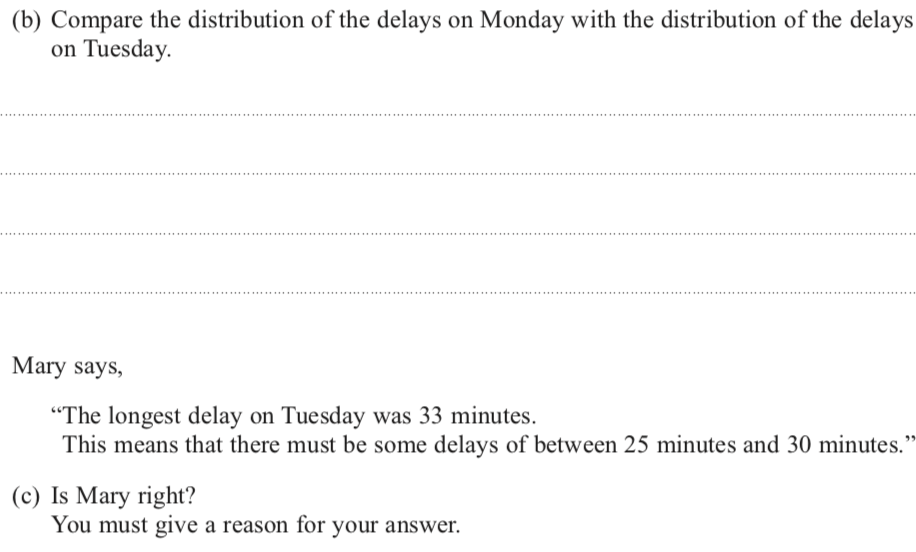 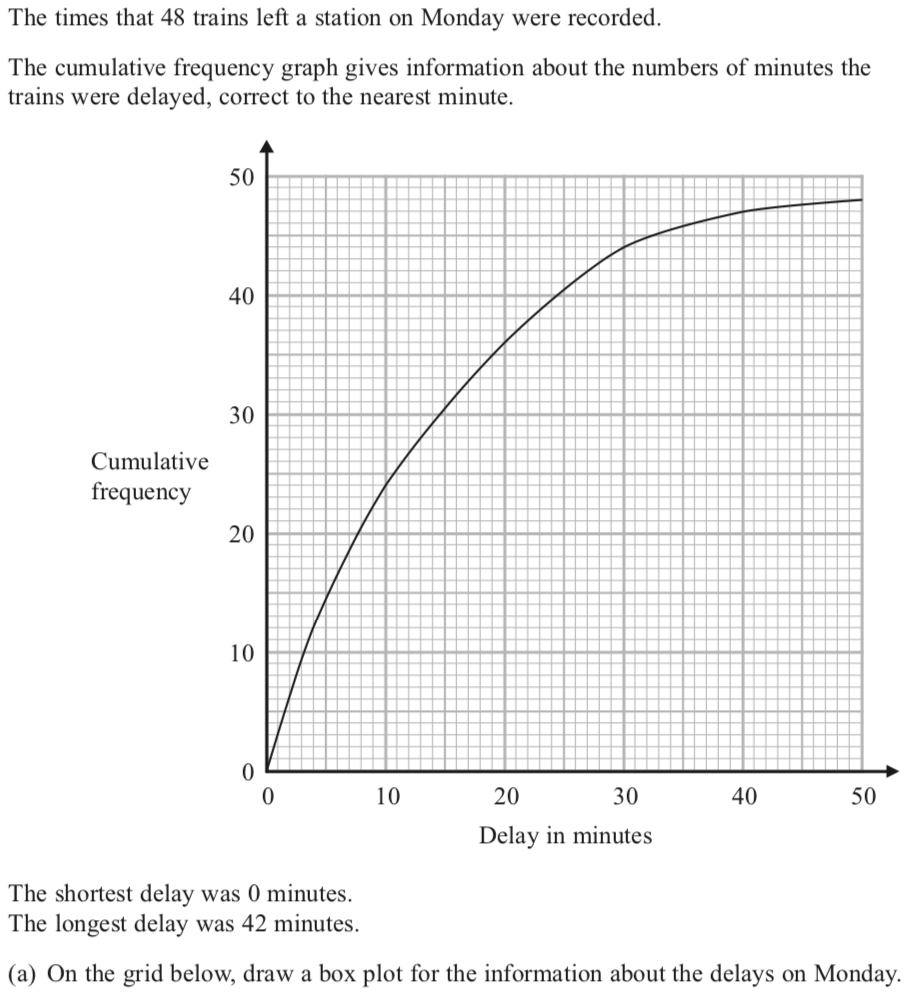 Box plots
Cumulative frequency
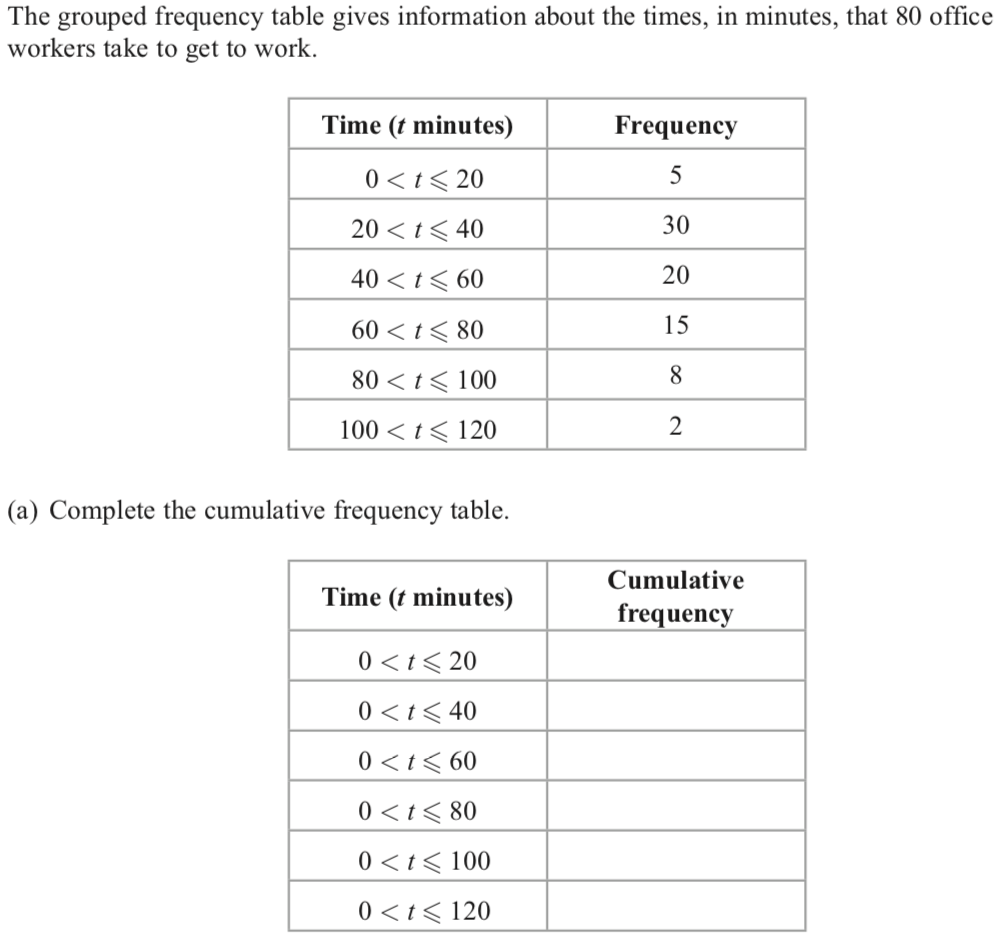 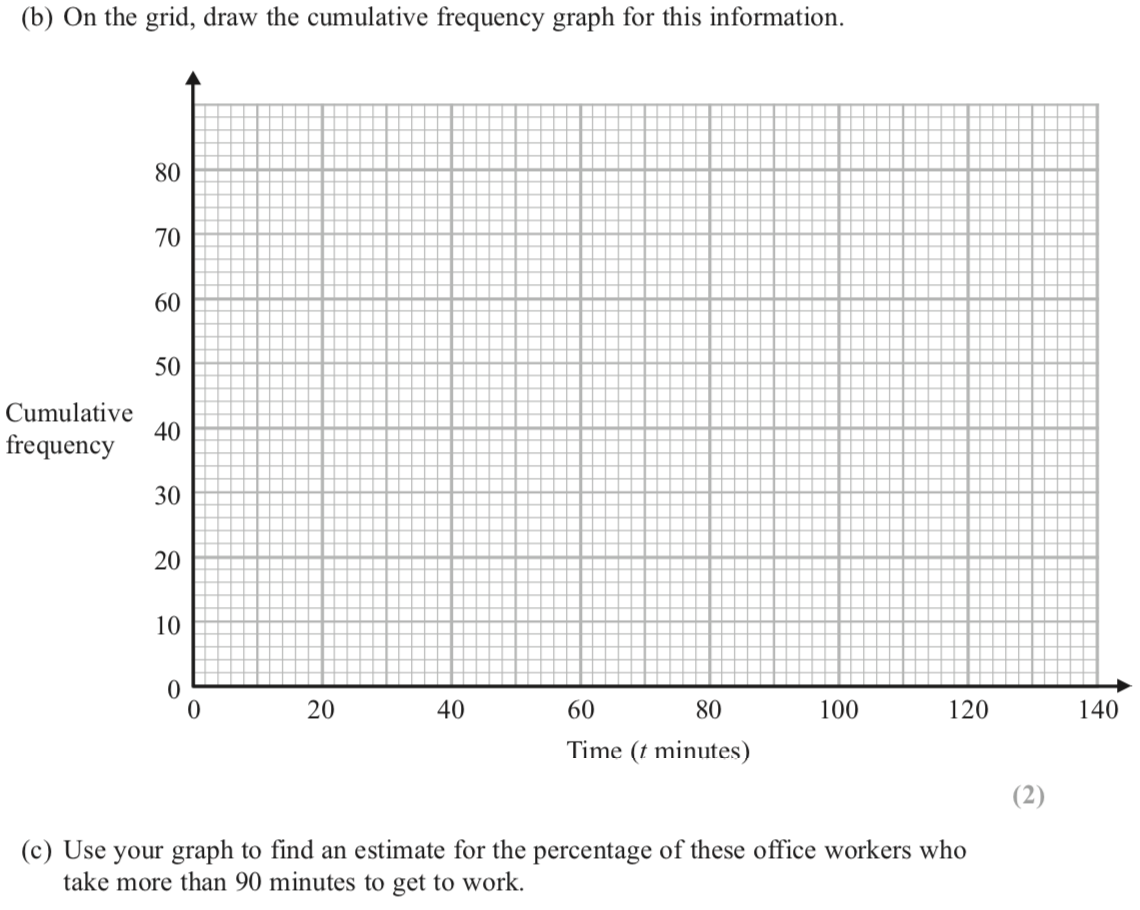 Back to Statistics
Home
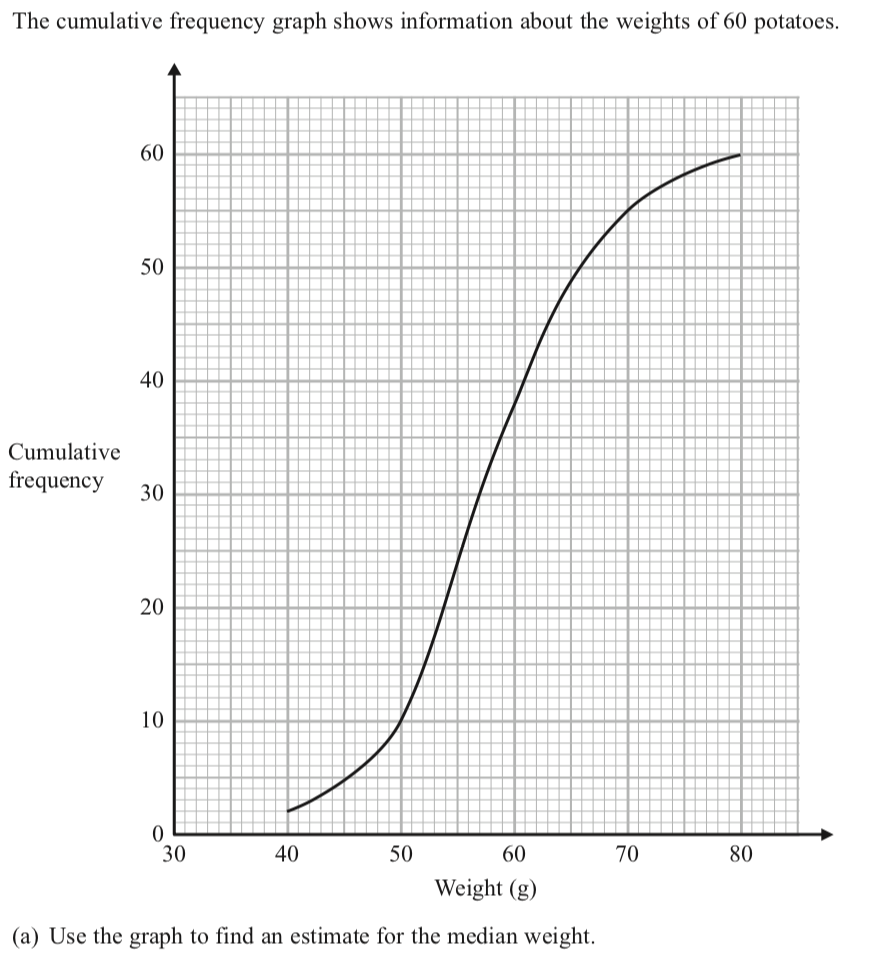 Cumulative frequency
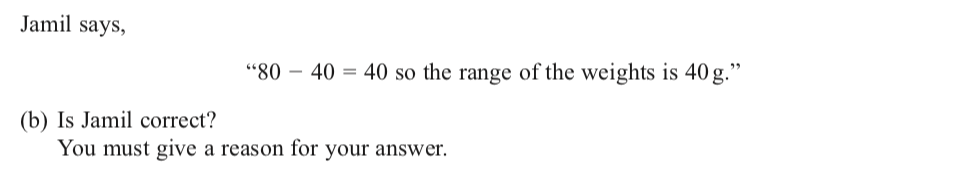 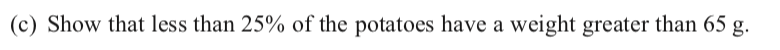 Back to Statistics
Home
Frequency polygons
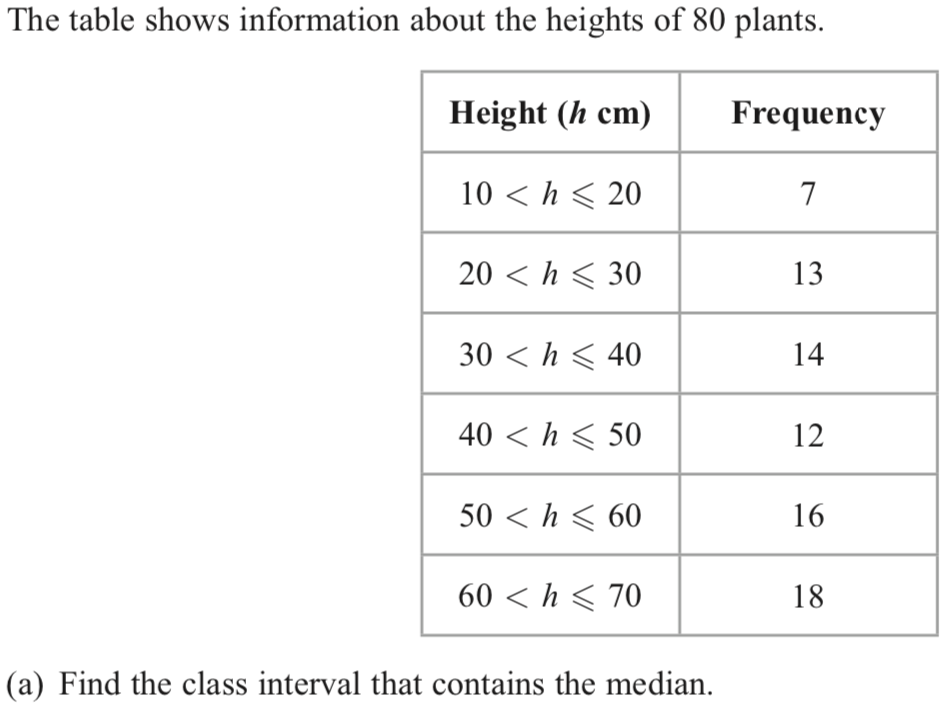 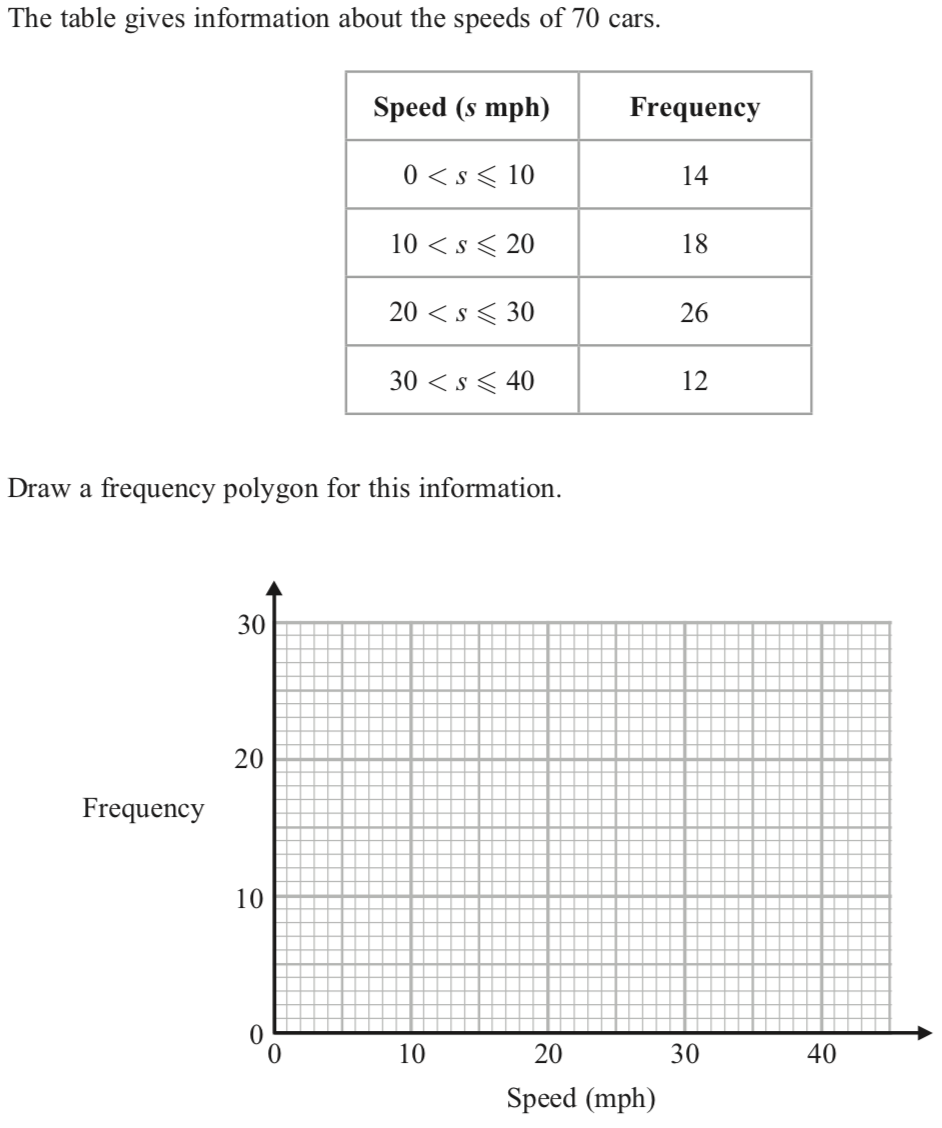 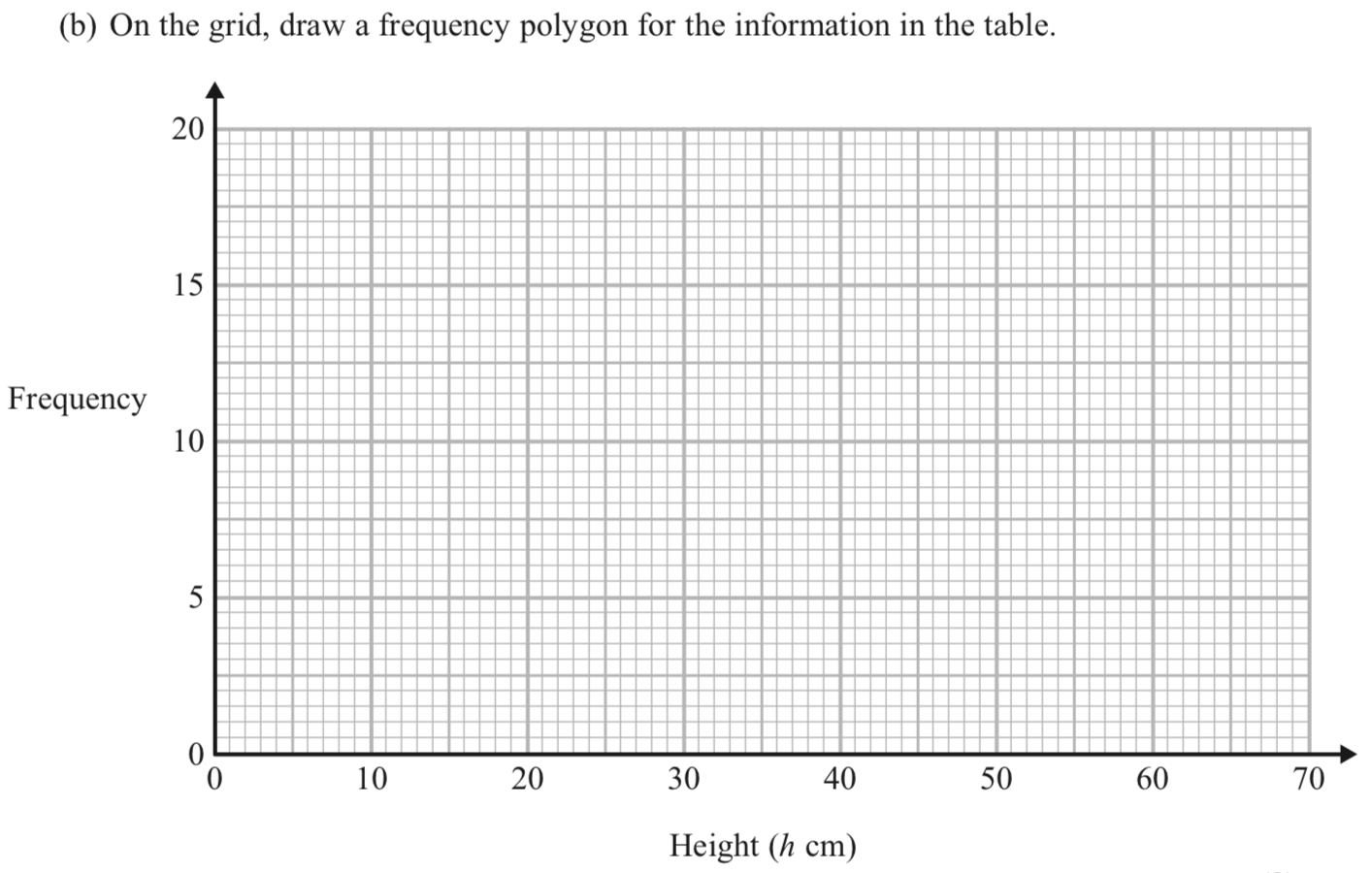 Back to Statistics
Home
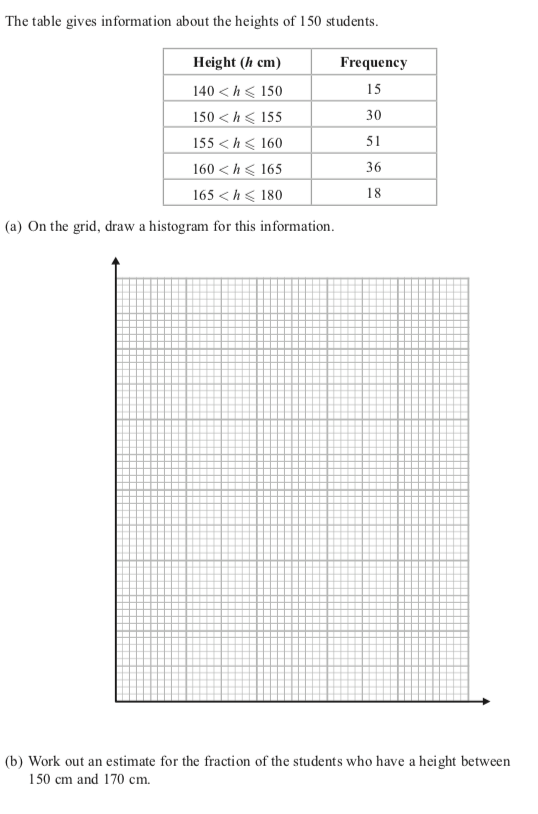 Histograms
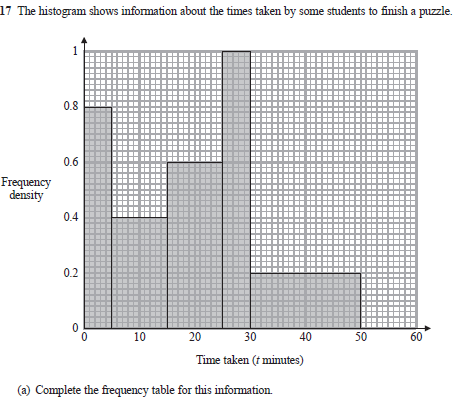 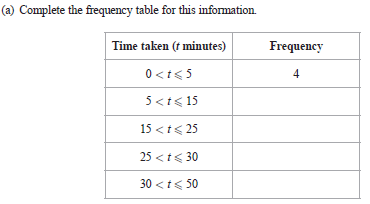 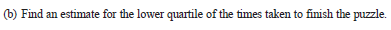 Back to Statistics
Home
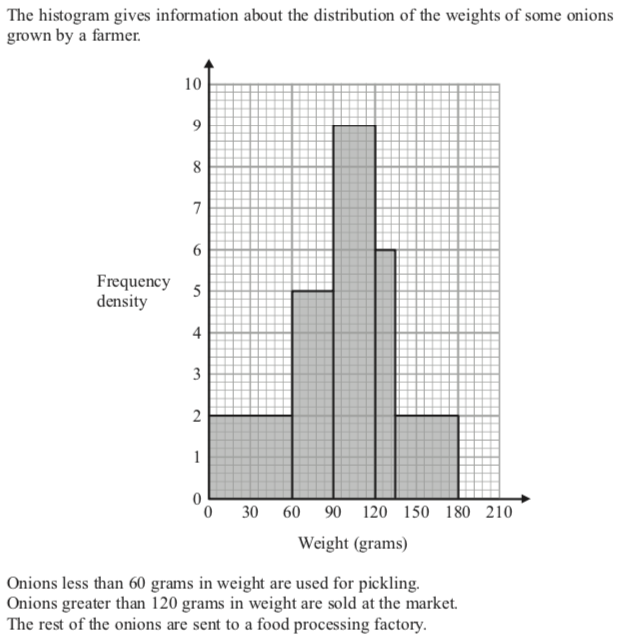 Histograms 2
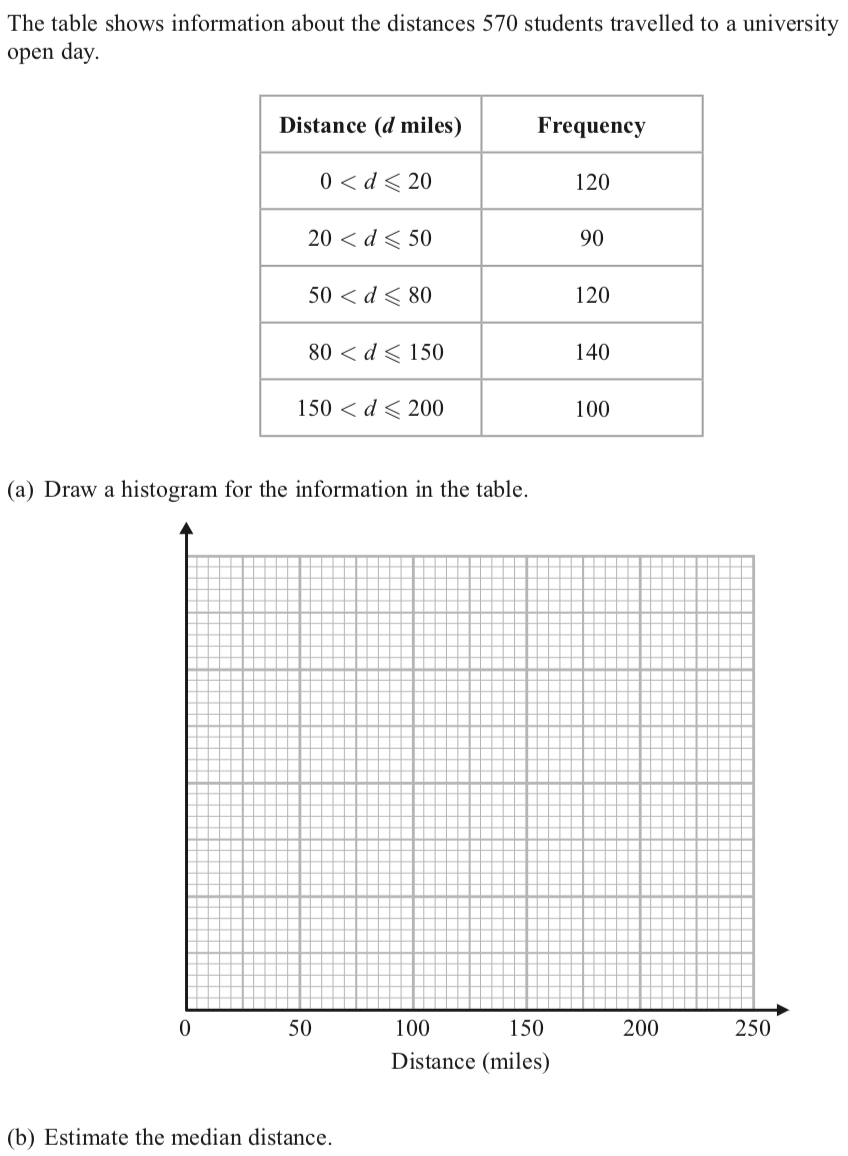 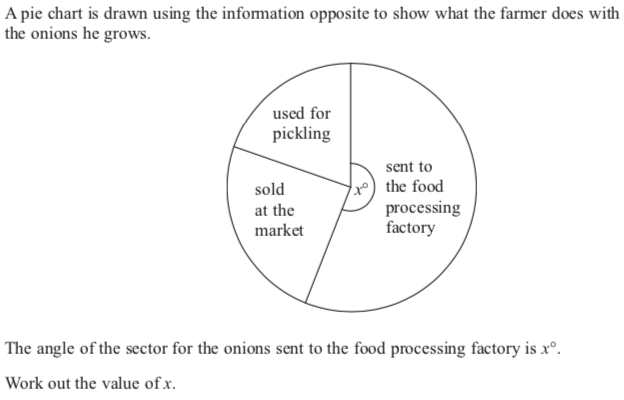 Scatter graphs
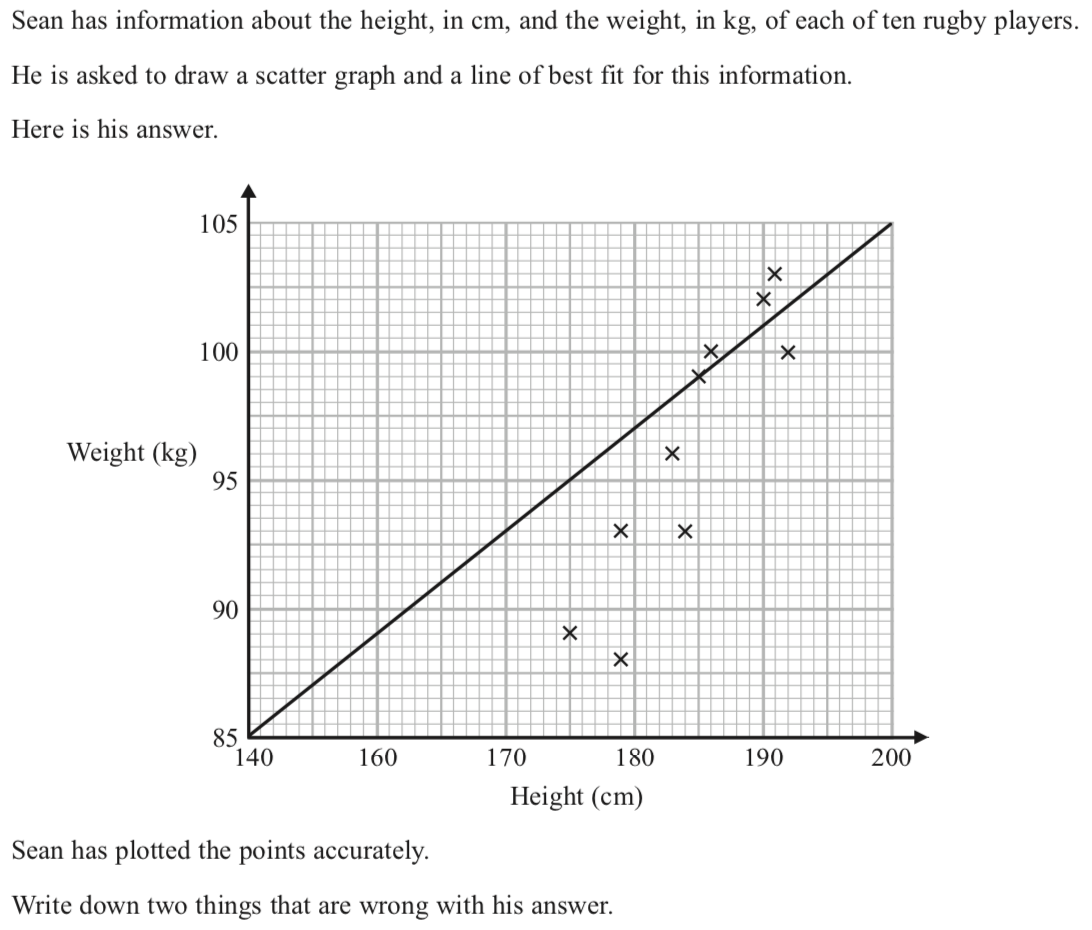 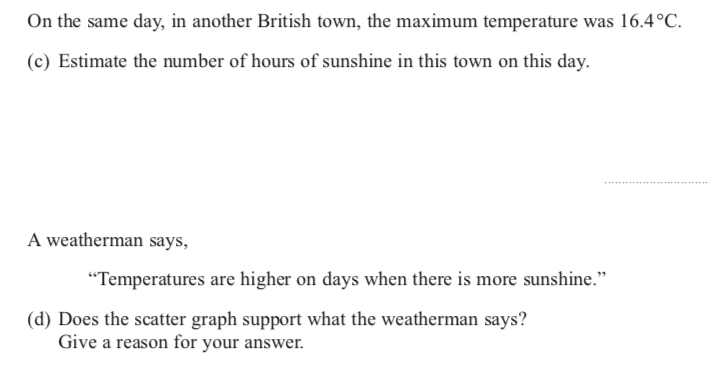 Back to Statistics
Home
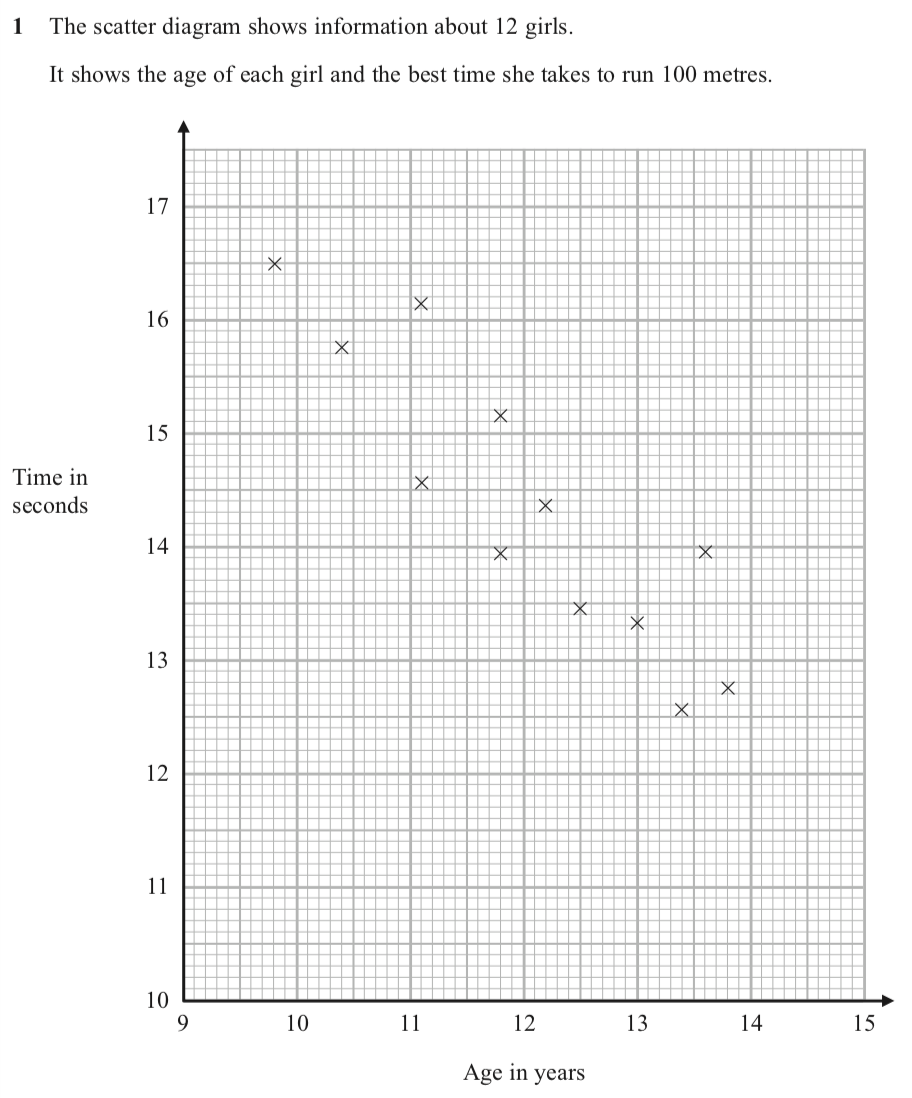 Scatter graphs
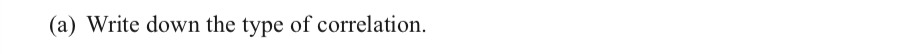 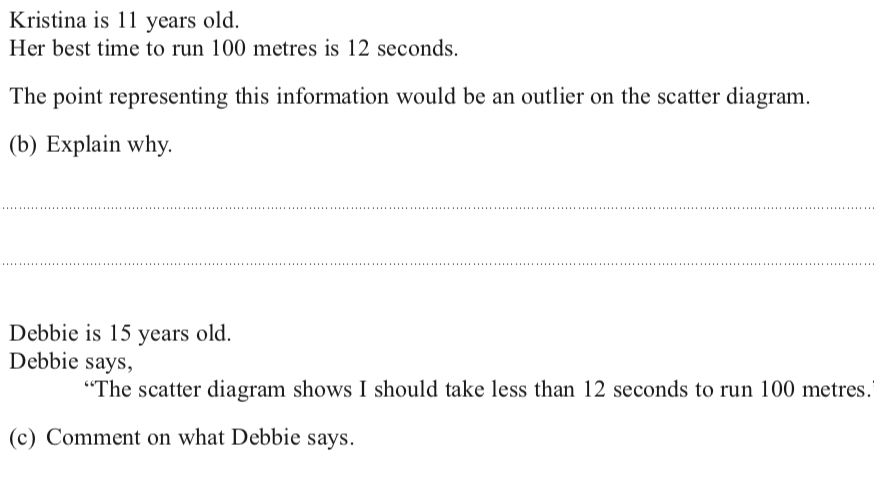 Back to Statistics
Home
Time series
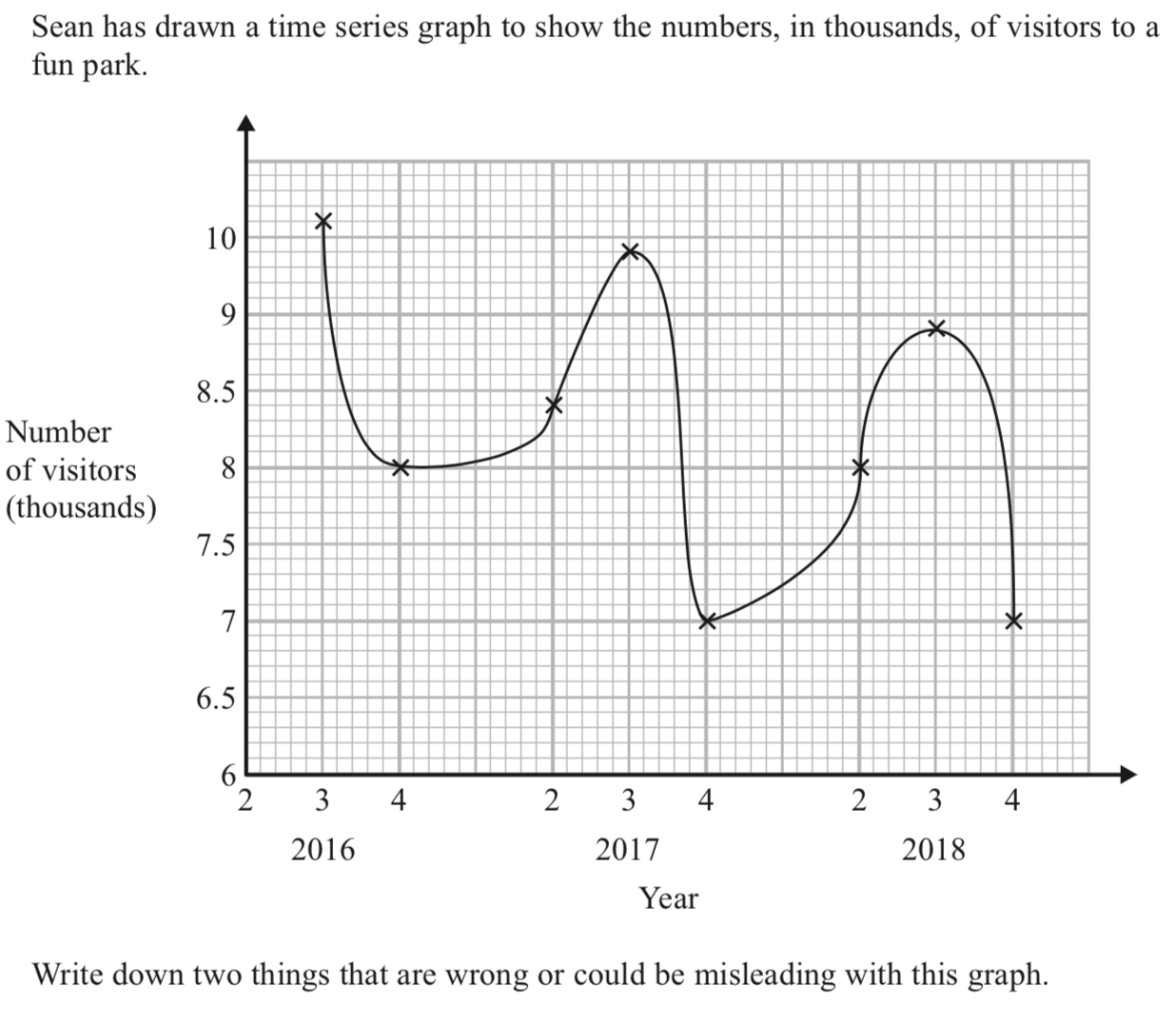 Combination
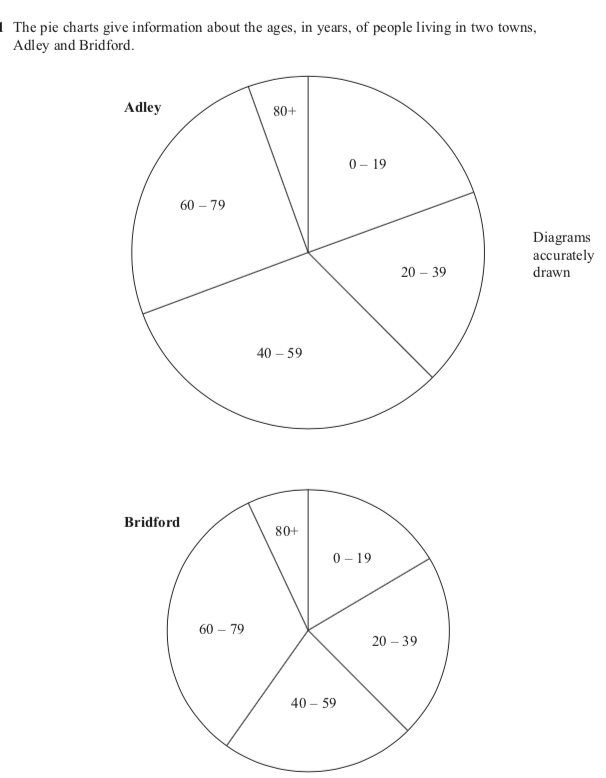 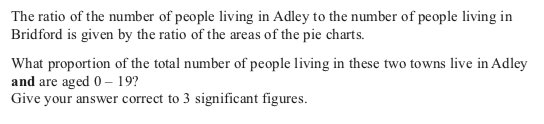 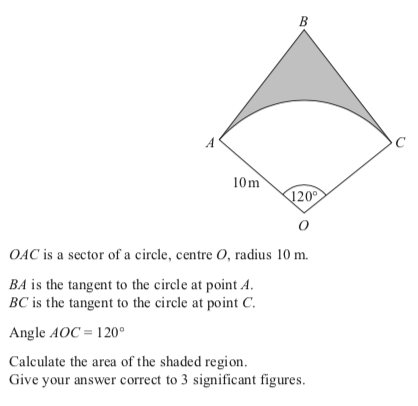 Back to Statistics
Home
Probability
Title page
Probability of dependent events
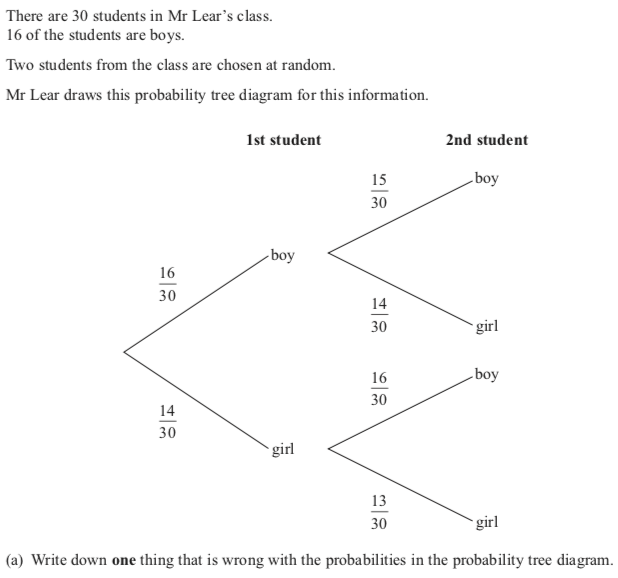 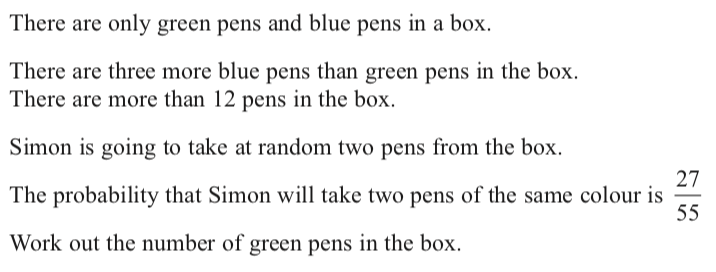 Back to probability
Home
Probability of dependent events
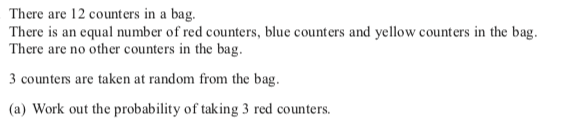 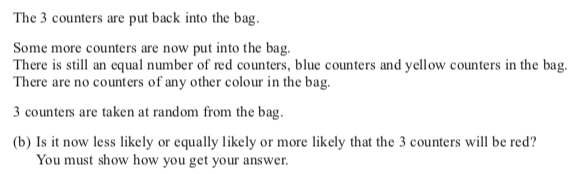 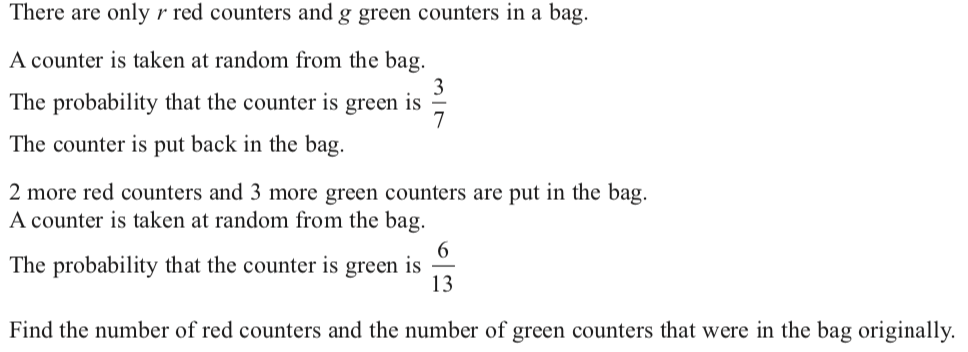 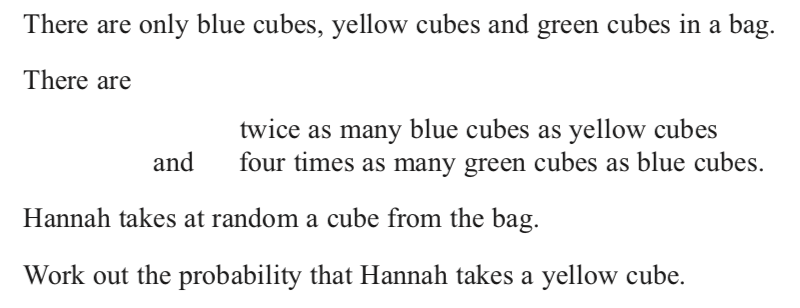 Back to probability
Home
Probability of independent events 1
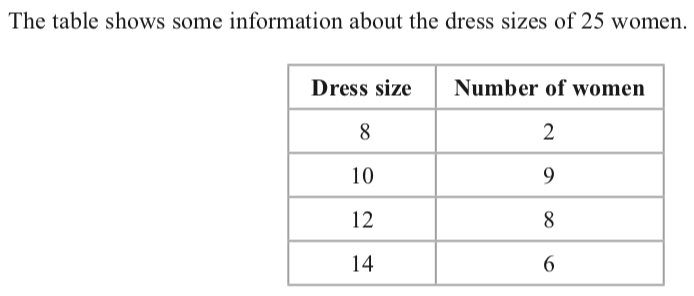 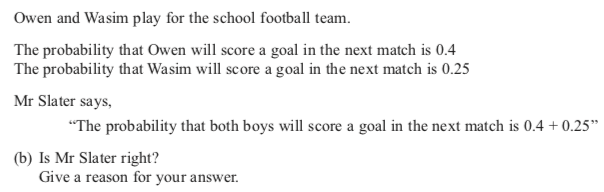 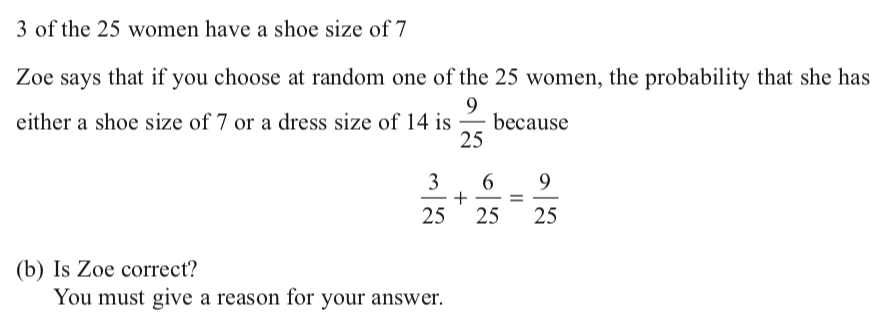 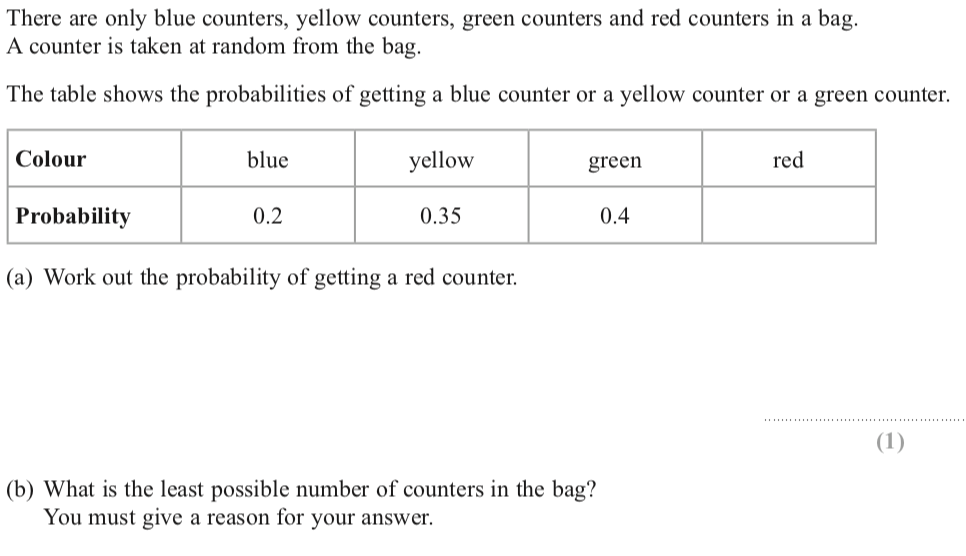 Back to probability
Home
Probability of independent events 1
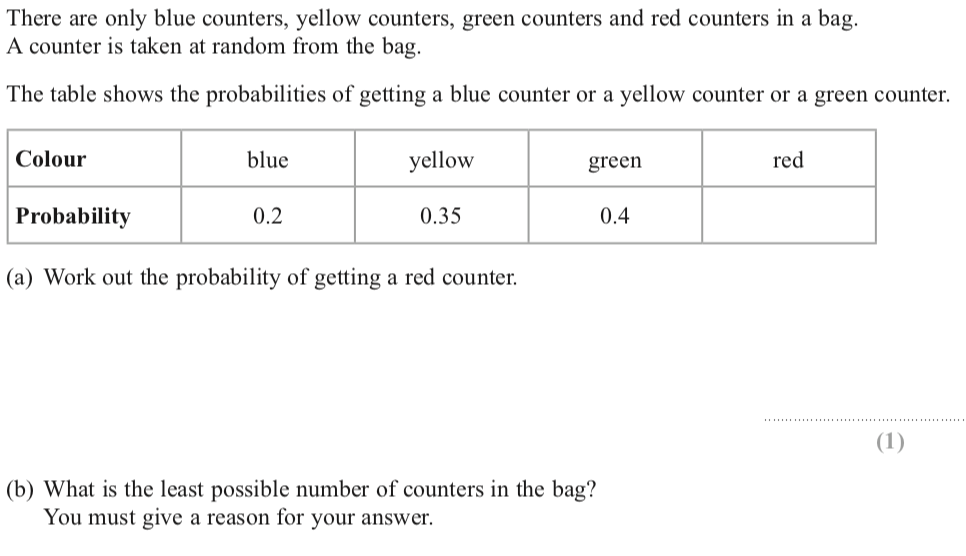 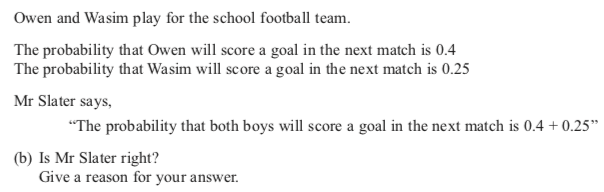 Back to probability
Home
Probability of independent events 2
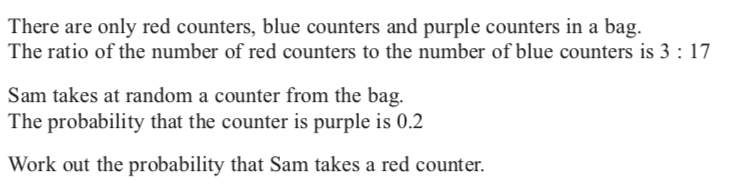 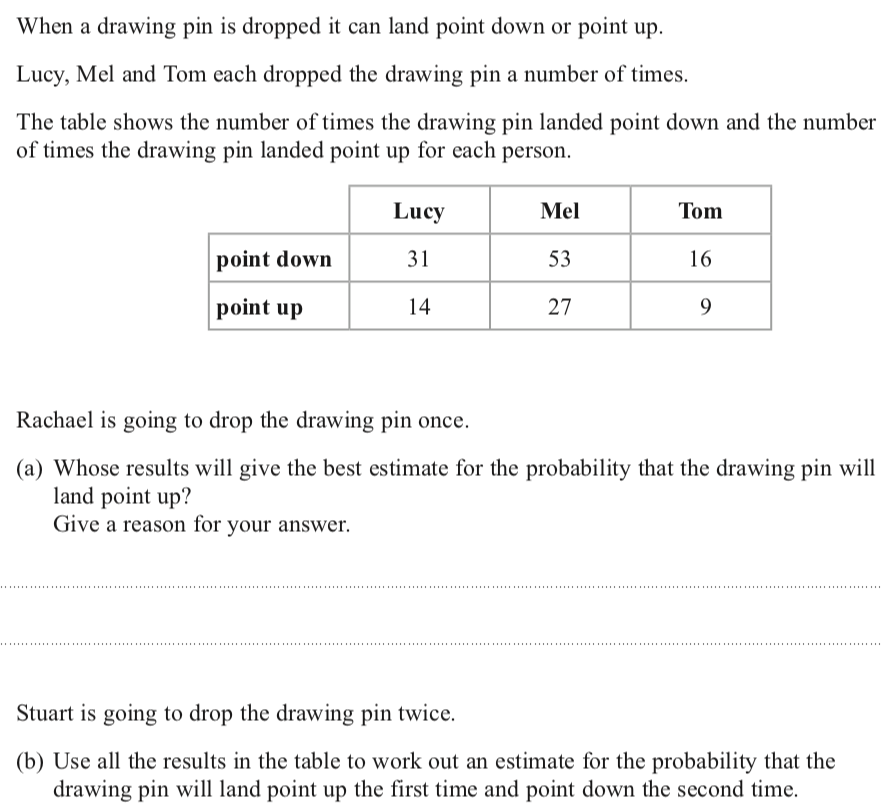 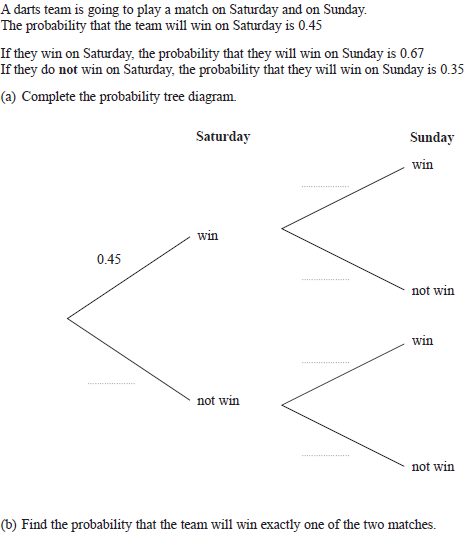 Back to probability
Home
Probability of independent events 2
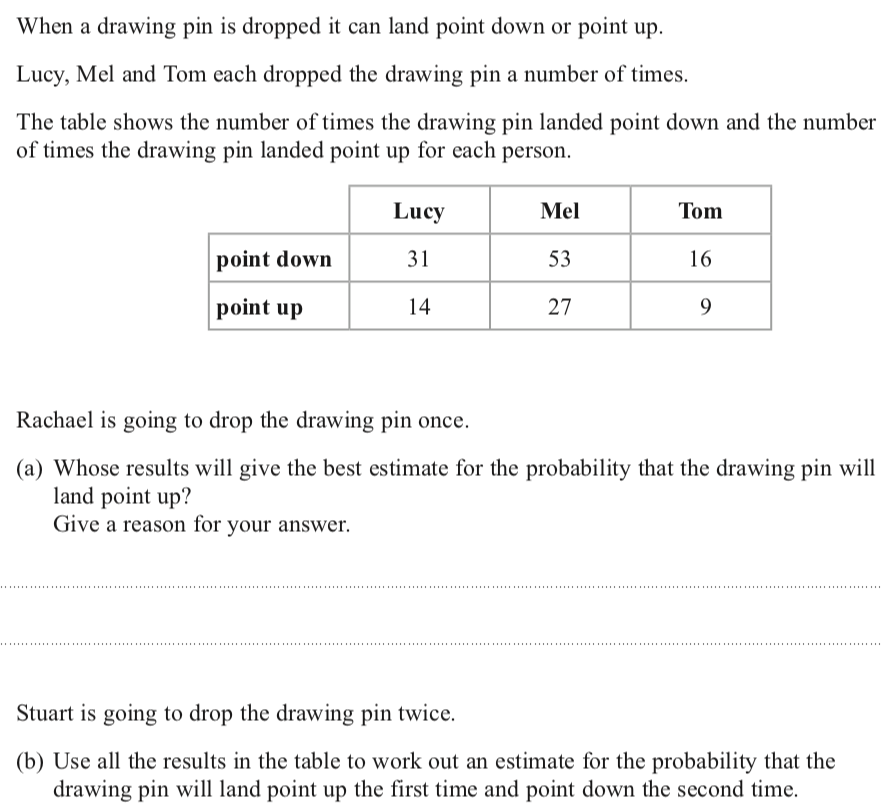 Back to probability
Home
Probability of independent events 3
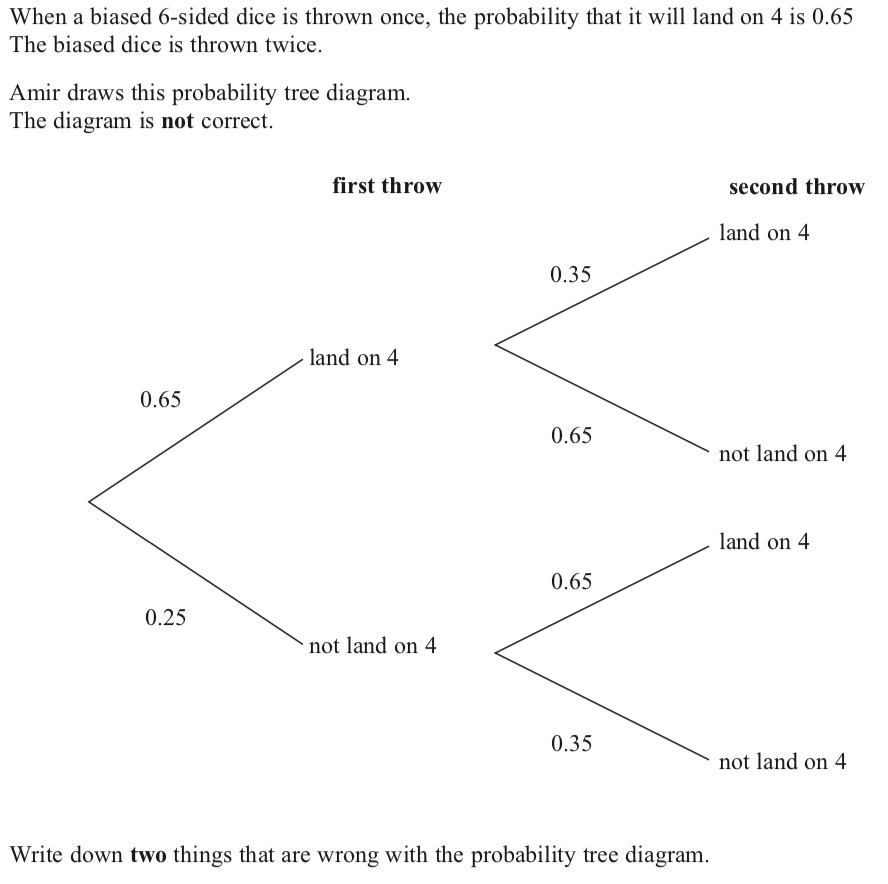 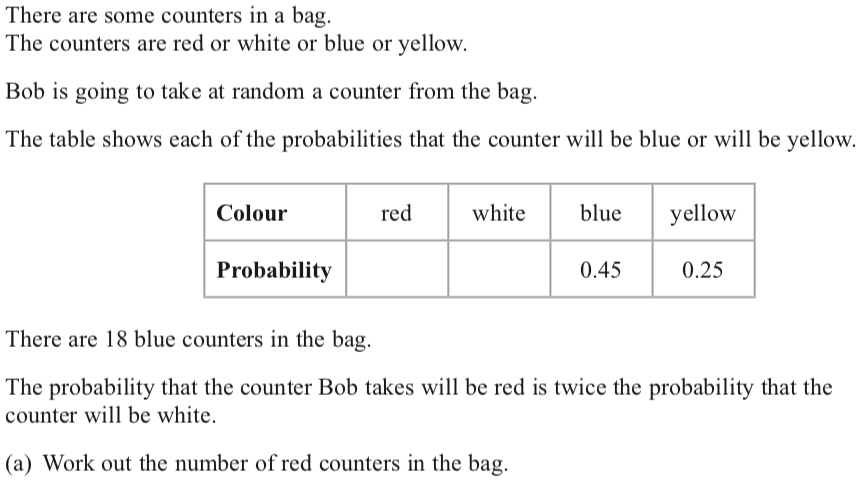 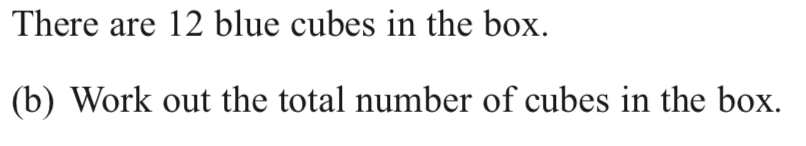 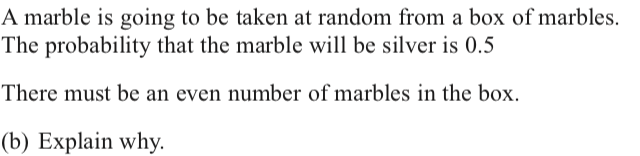 Back to probability
Home
Probability of independent events 4
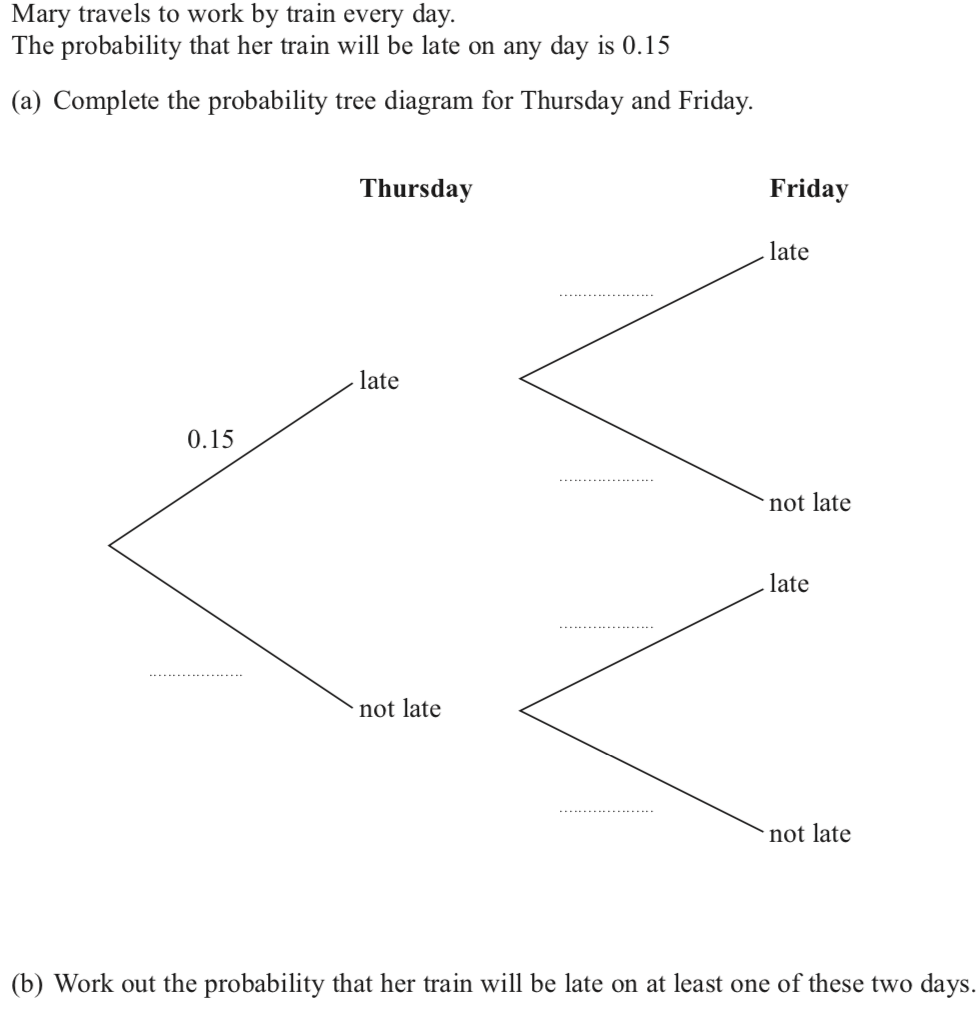 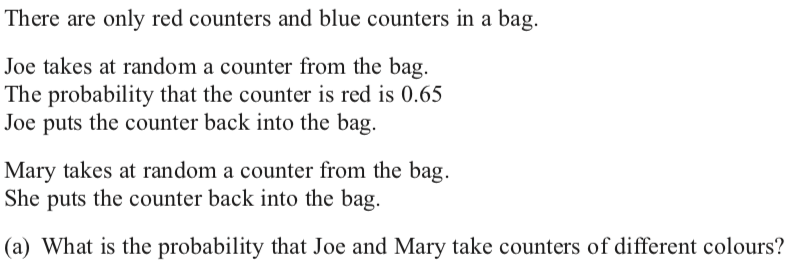 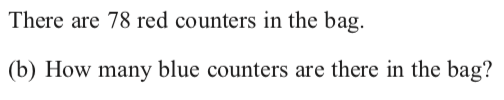 Back to probability
Home
Sampling
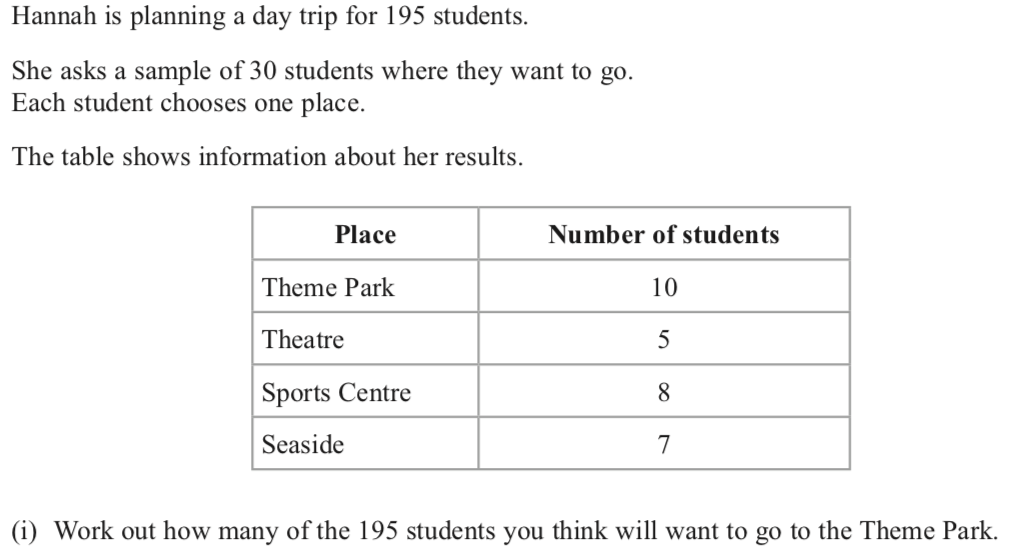 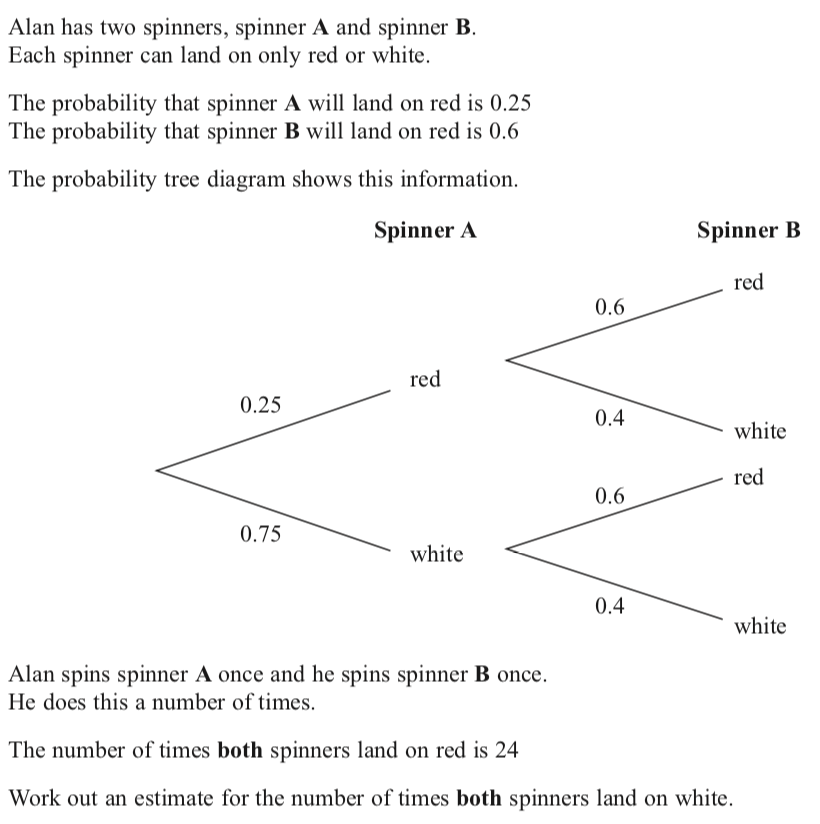 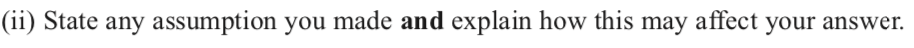 Back to probability
Home
Sampling
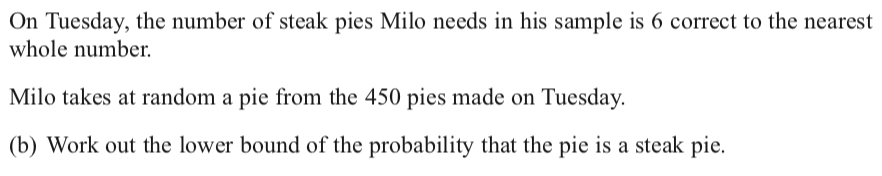 Back to probability
Home
Two way tables
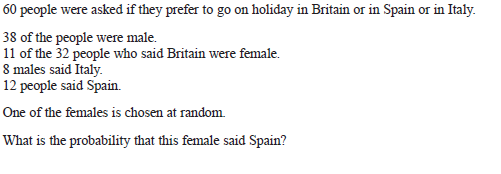 Back to probability
Home
Venn diagrams
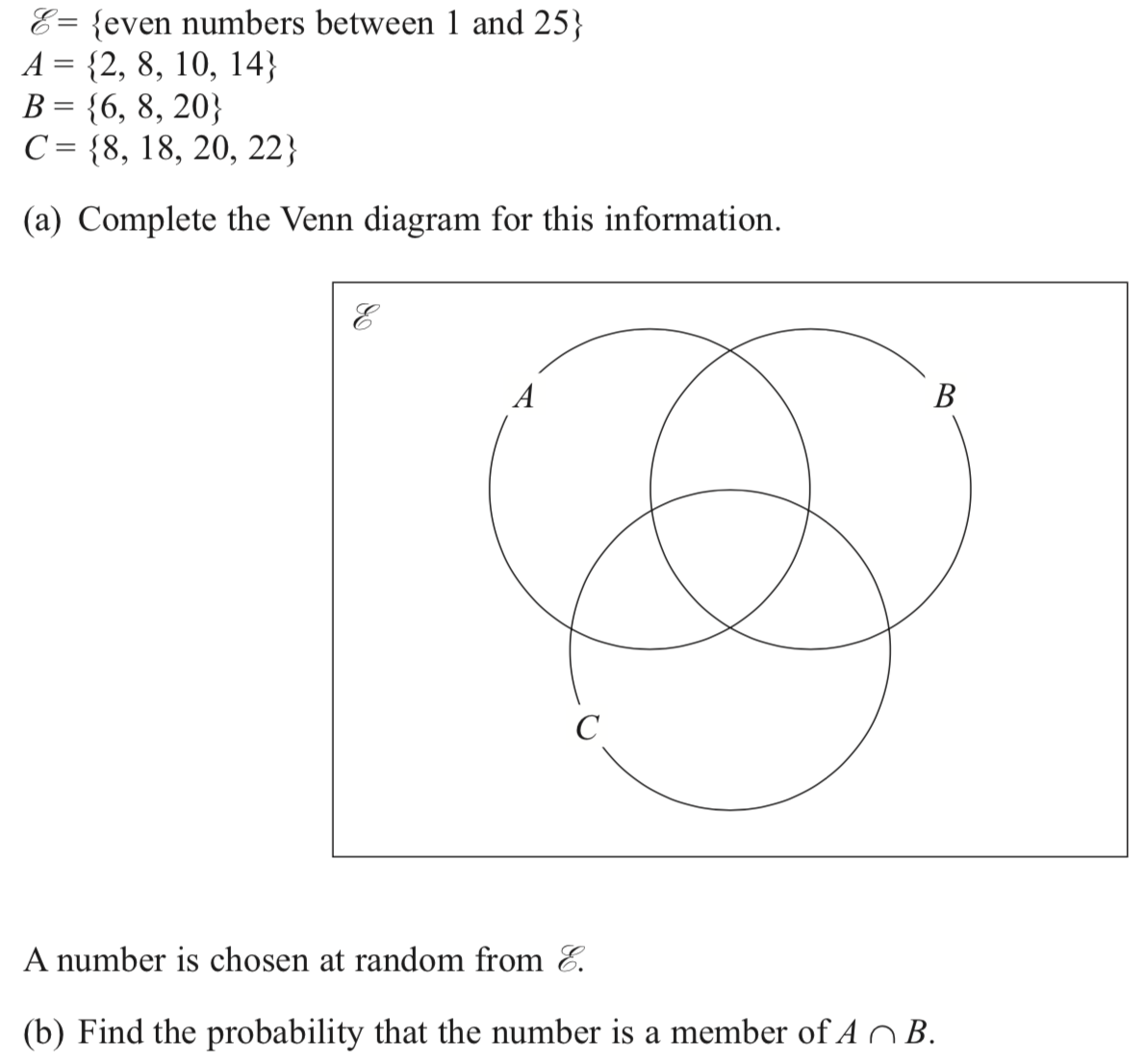 Back to probability
Home
Venn diagrams
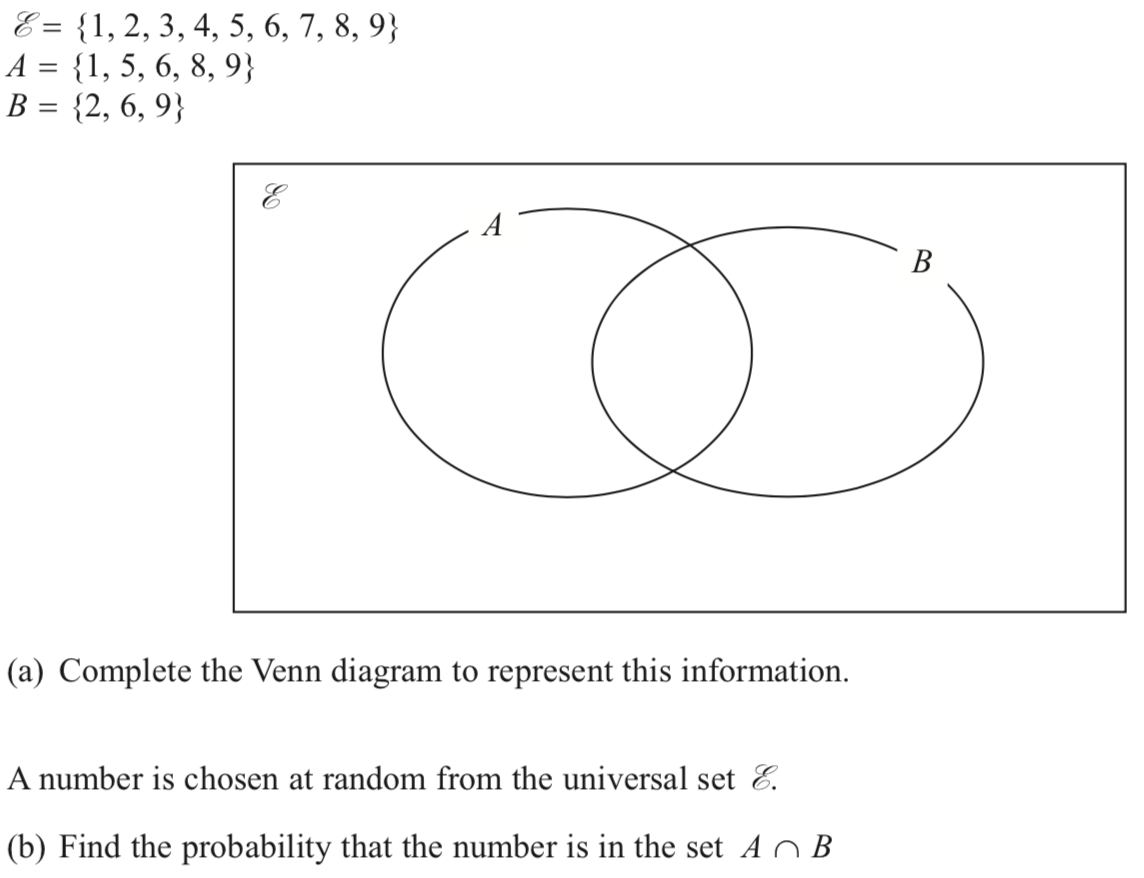 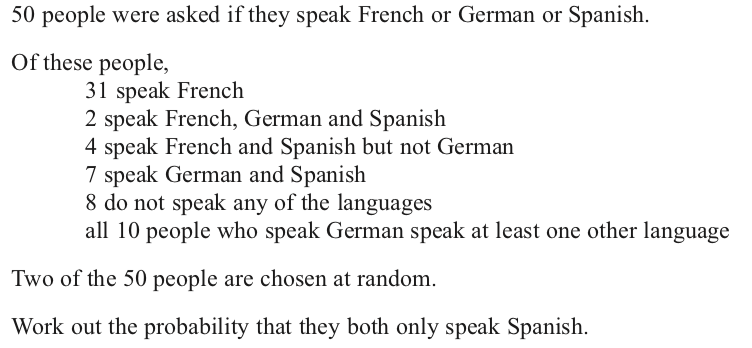 Back to probability
Home